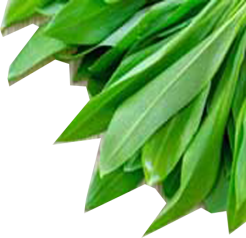 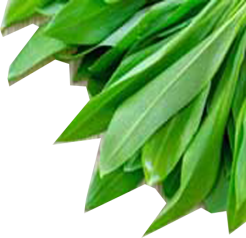 আজকের ক্লাসে সকলকে স্বাগতম
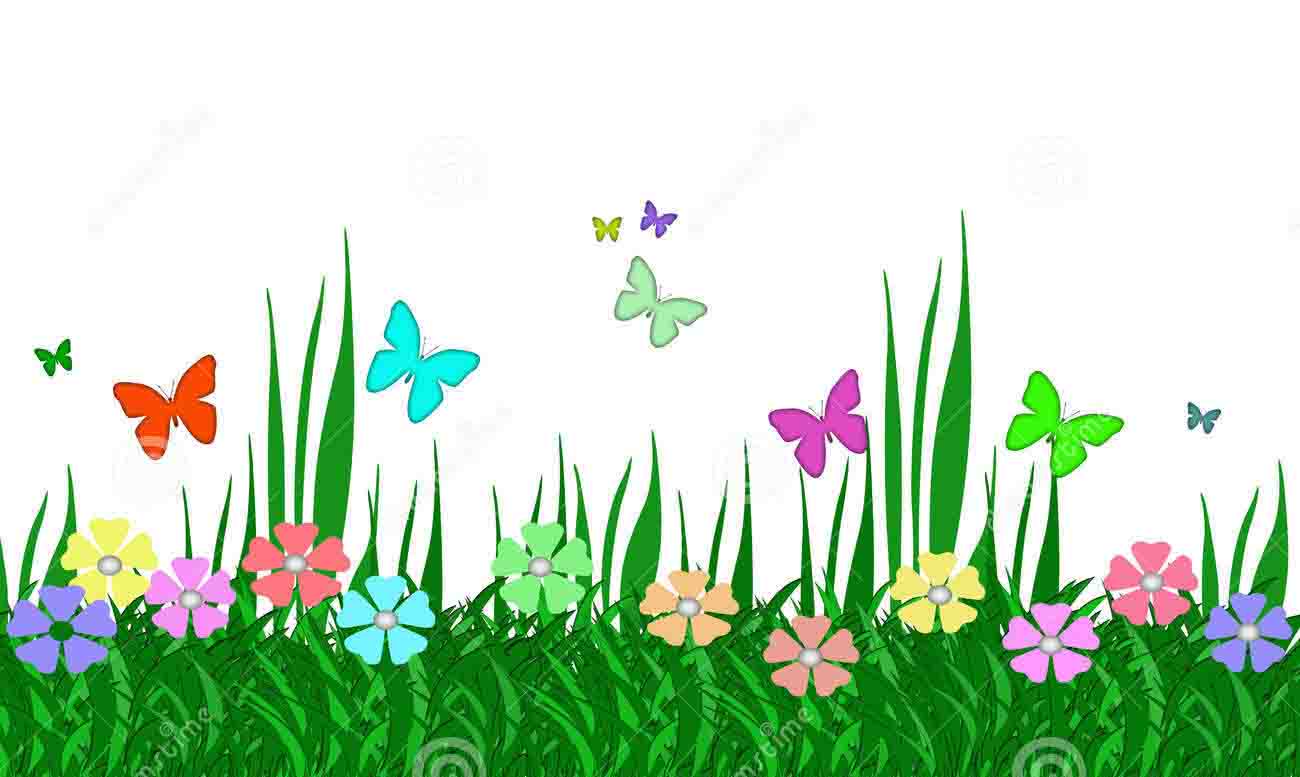 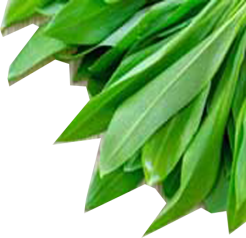 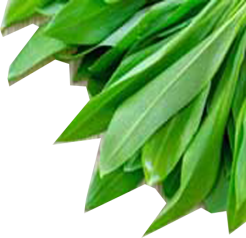 পরিচিতি
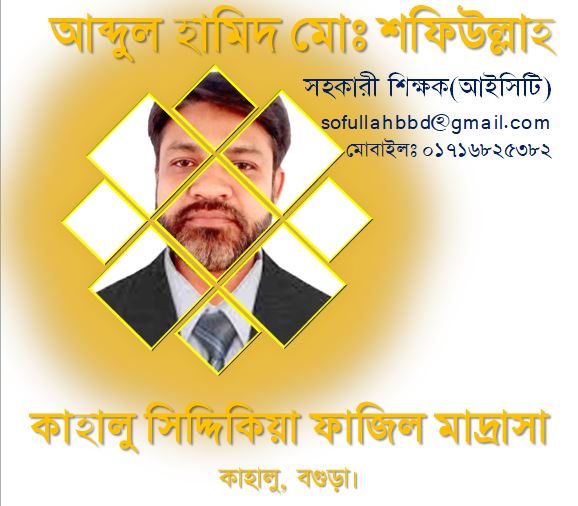 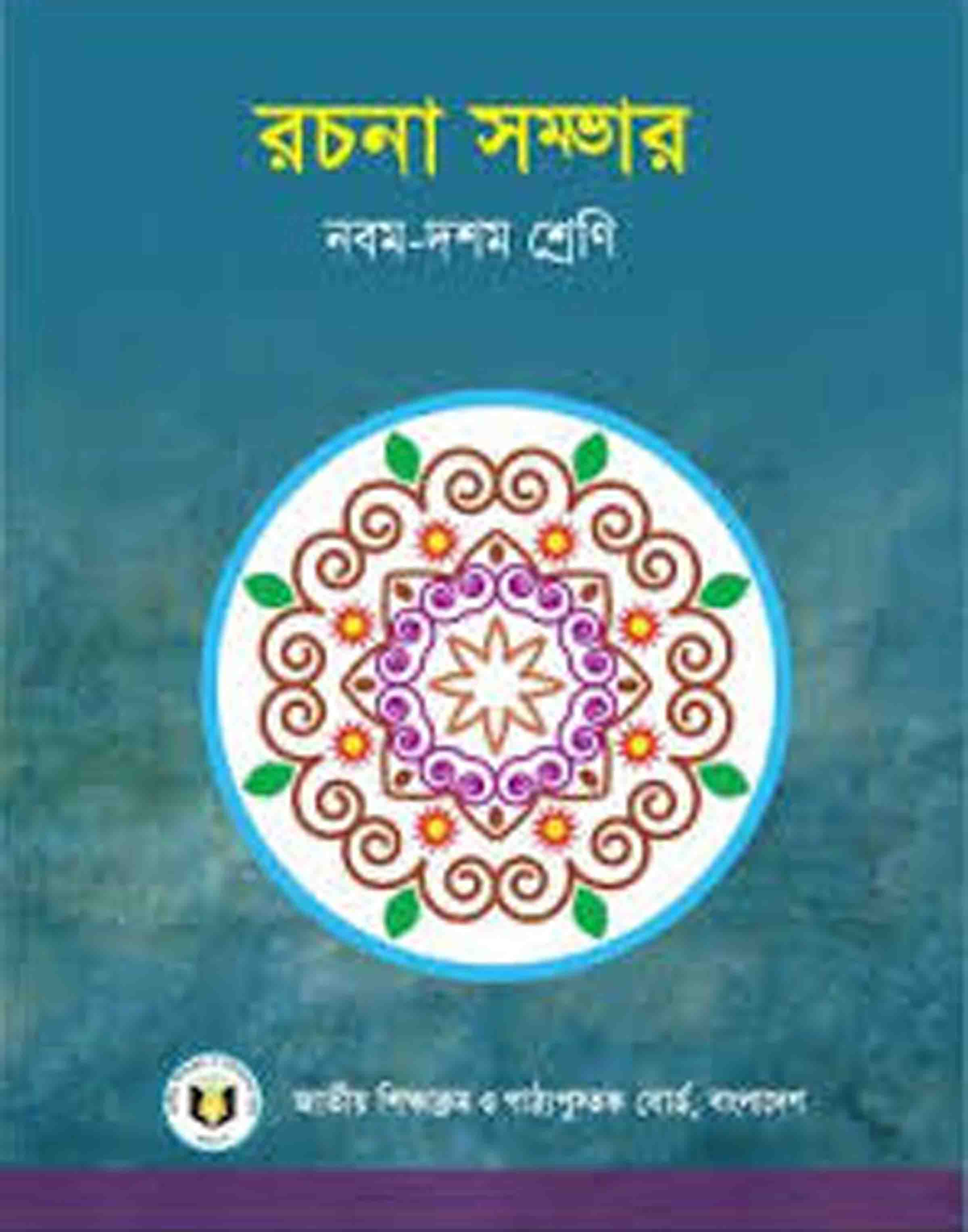 প্রবন্ধ রচনা
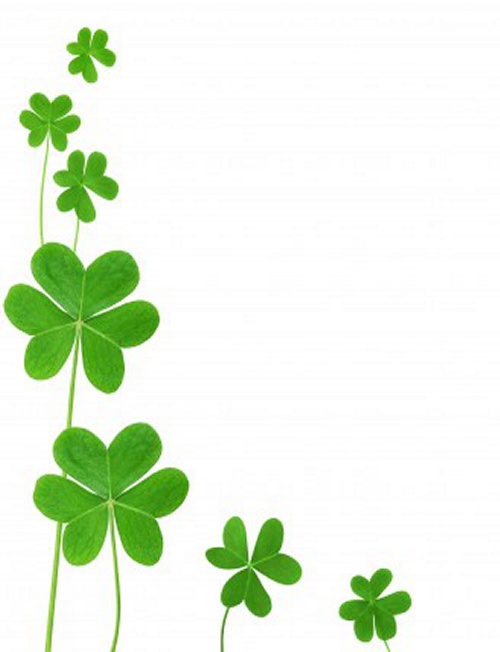 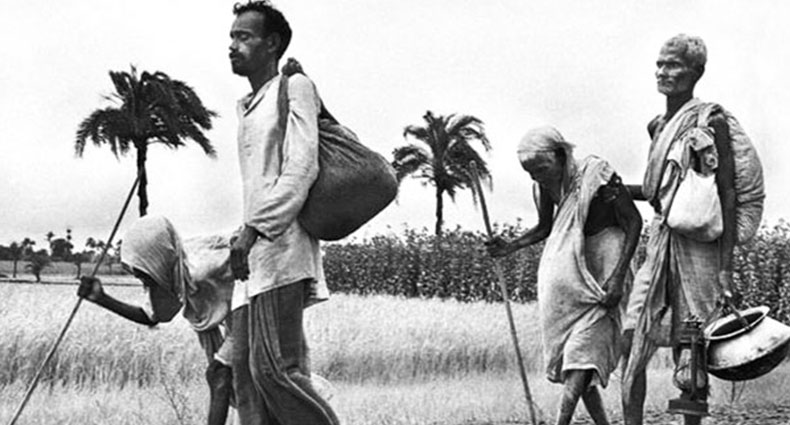 নিচের চিত্রগুলো লক্ষ্য কর
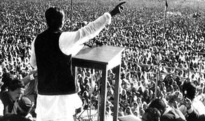 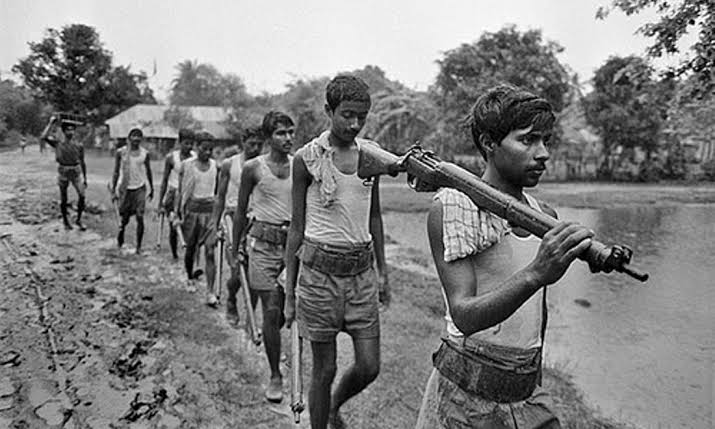 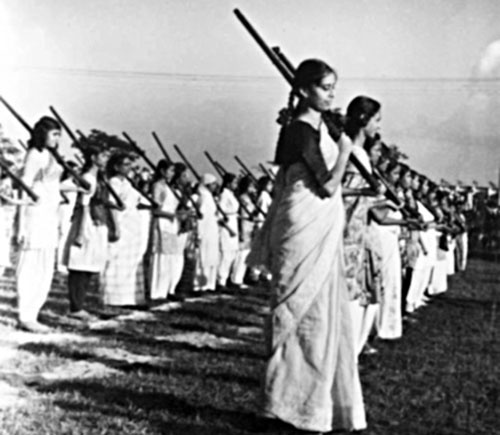 এগুলো কিসের চিত্র লক্ষ করছ?
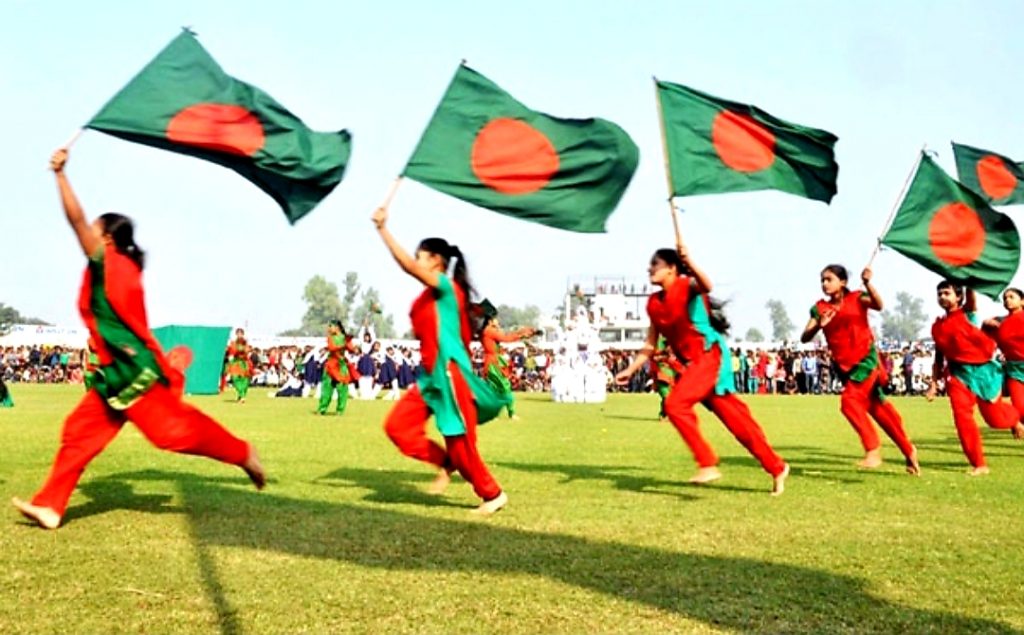 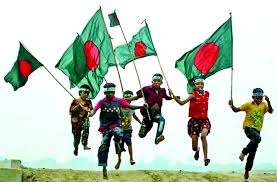 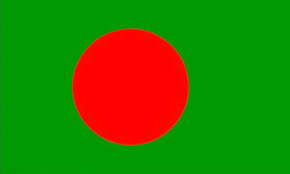 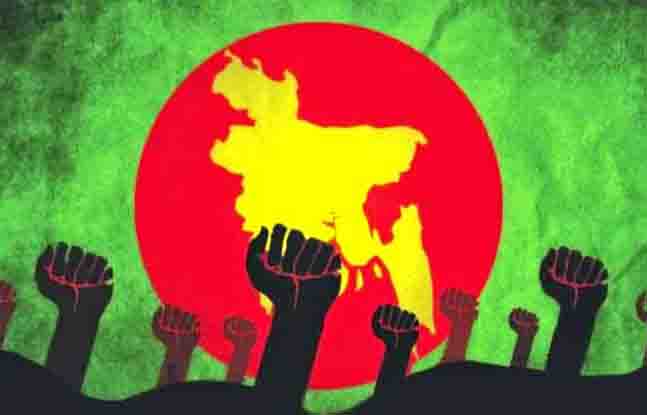 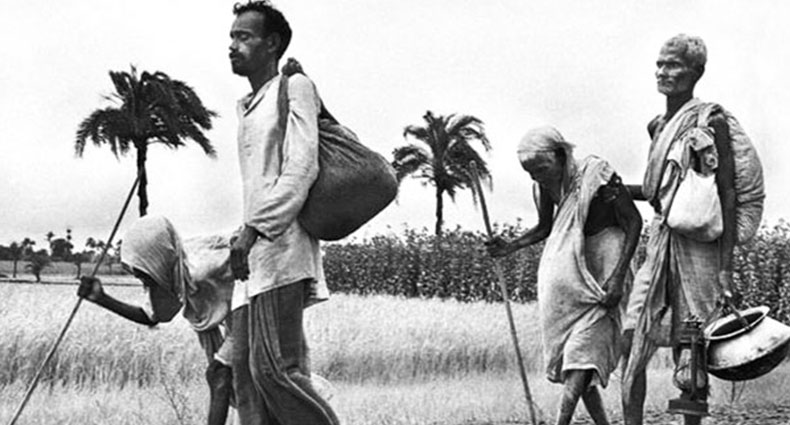 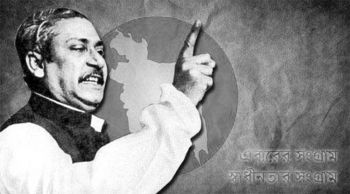 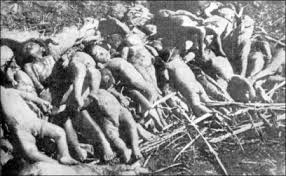 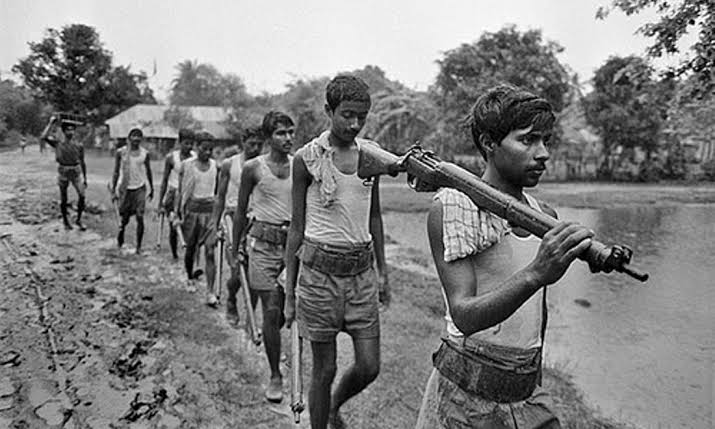 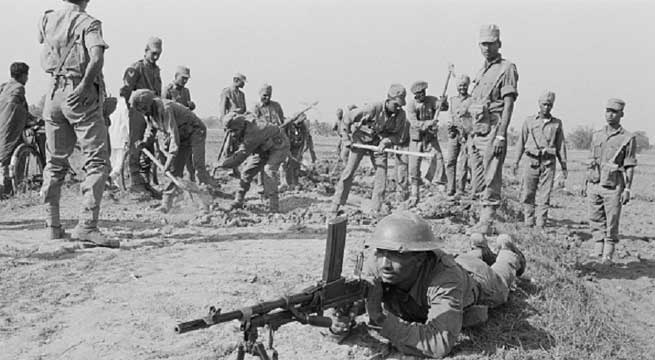 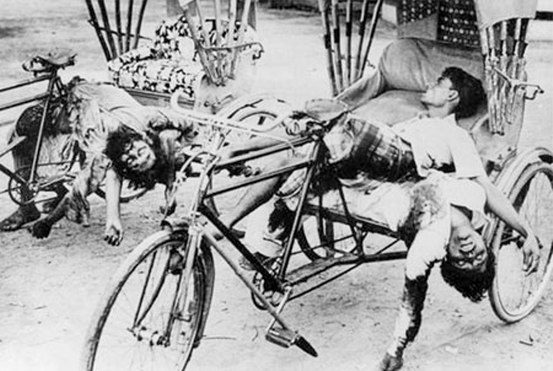 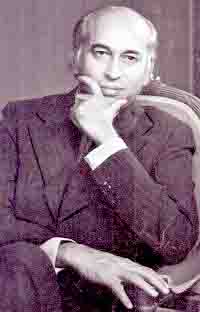 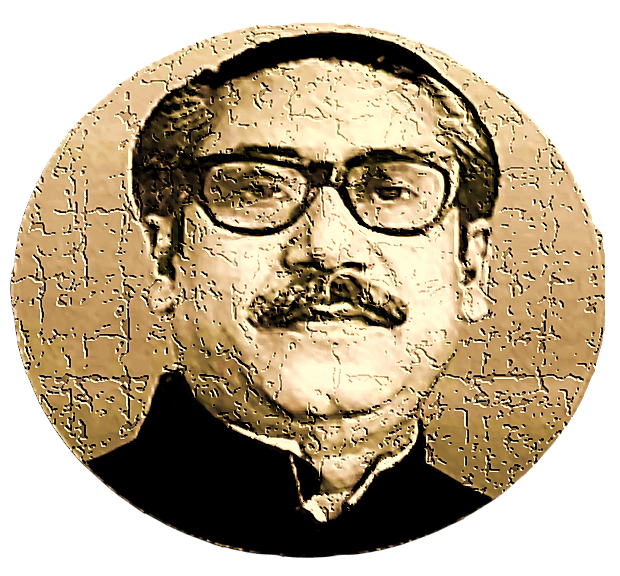 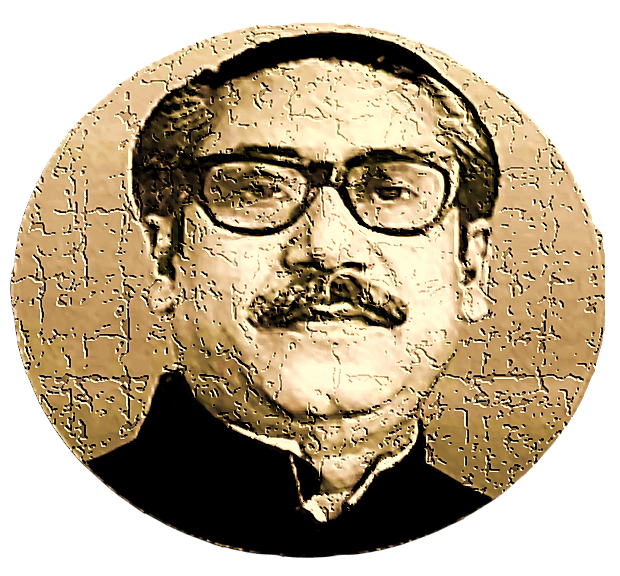 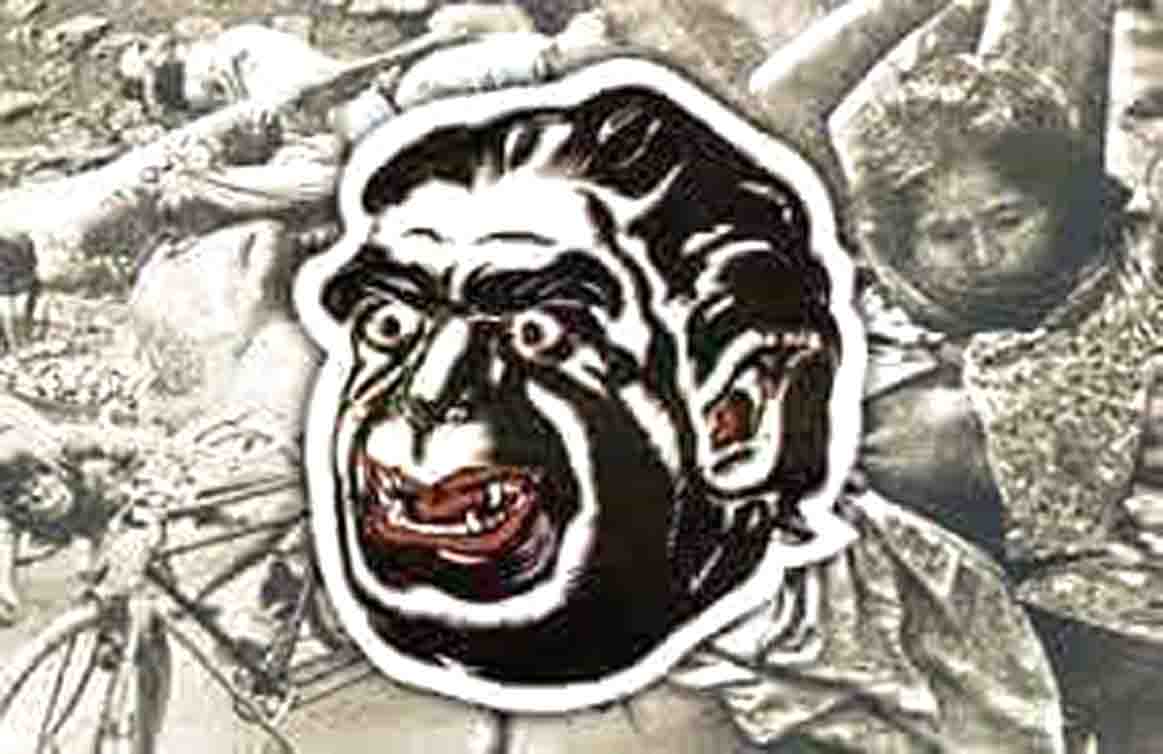 বঙ্গবন্ধু শেখ মুজিবুর রহমান
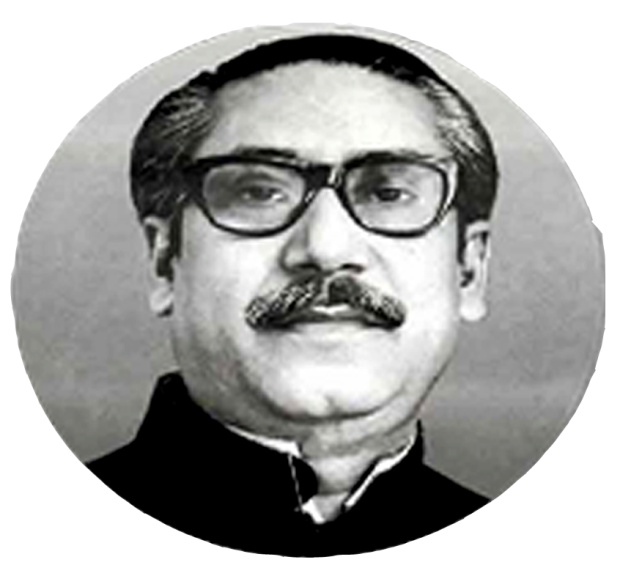 বঙ্গবন্ধু শেখ মুজিবুর রহমান
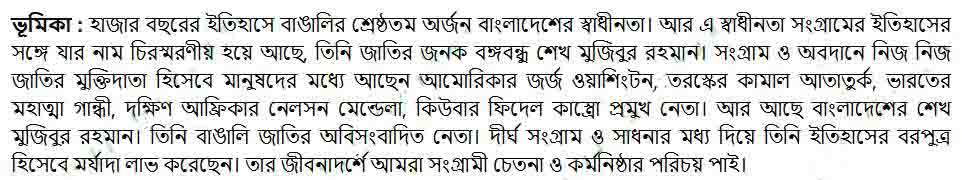 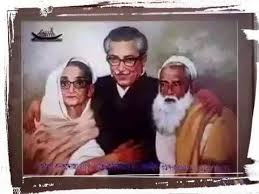 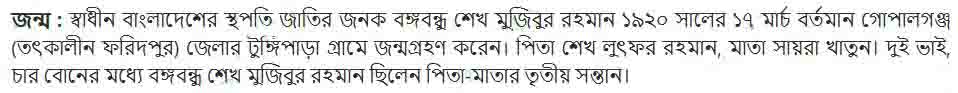 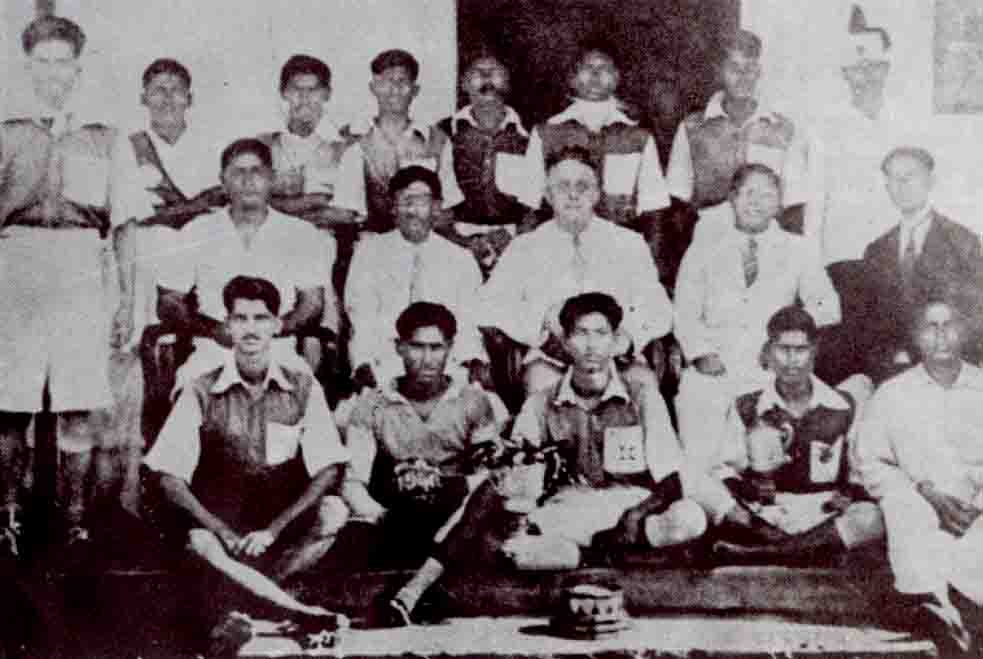 বঙ্গবন্ধুর শৈশব
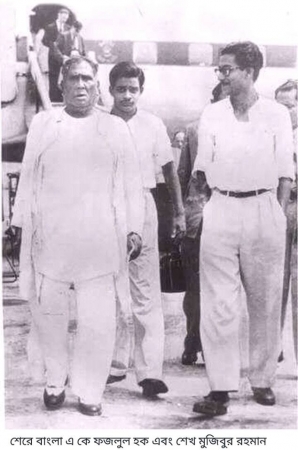 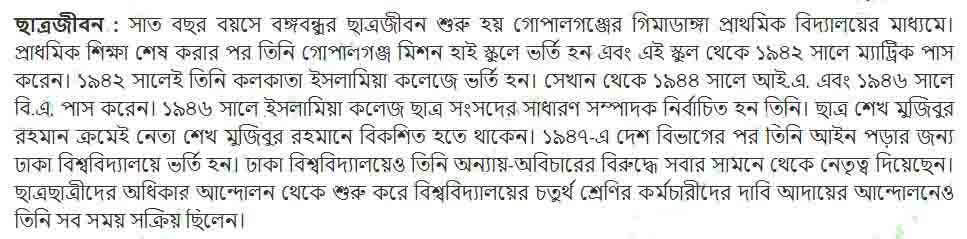 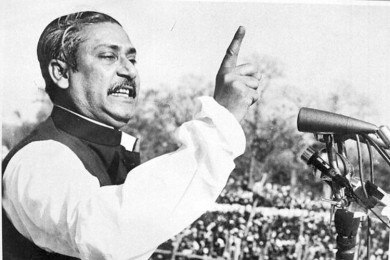 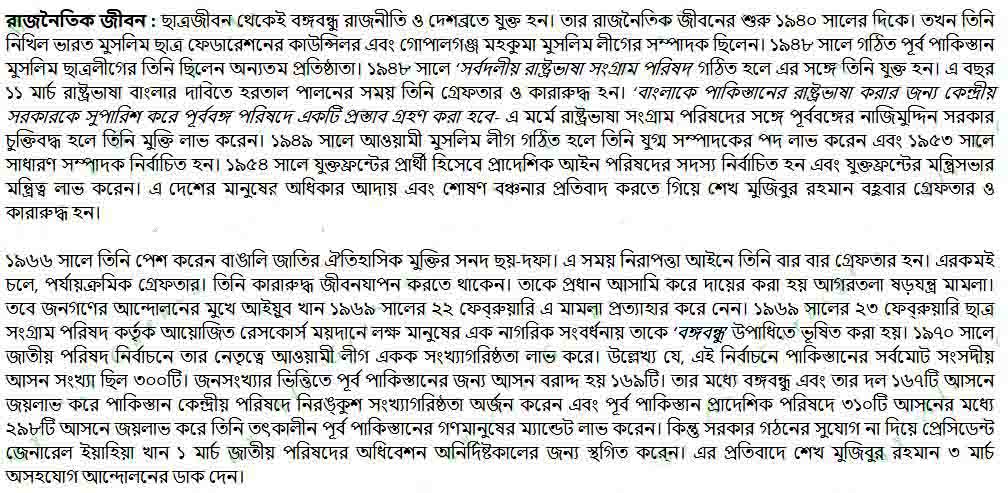 বঙ্গবন্ধুর ৭ই মার্চের ভাষণ
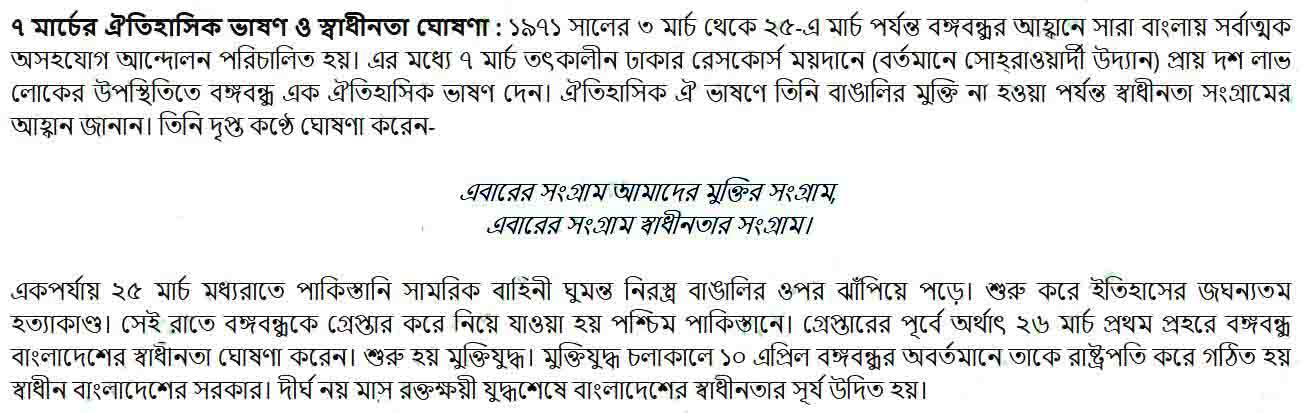 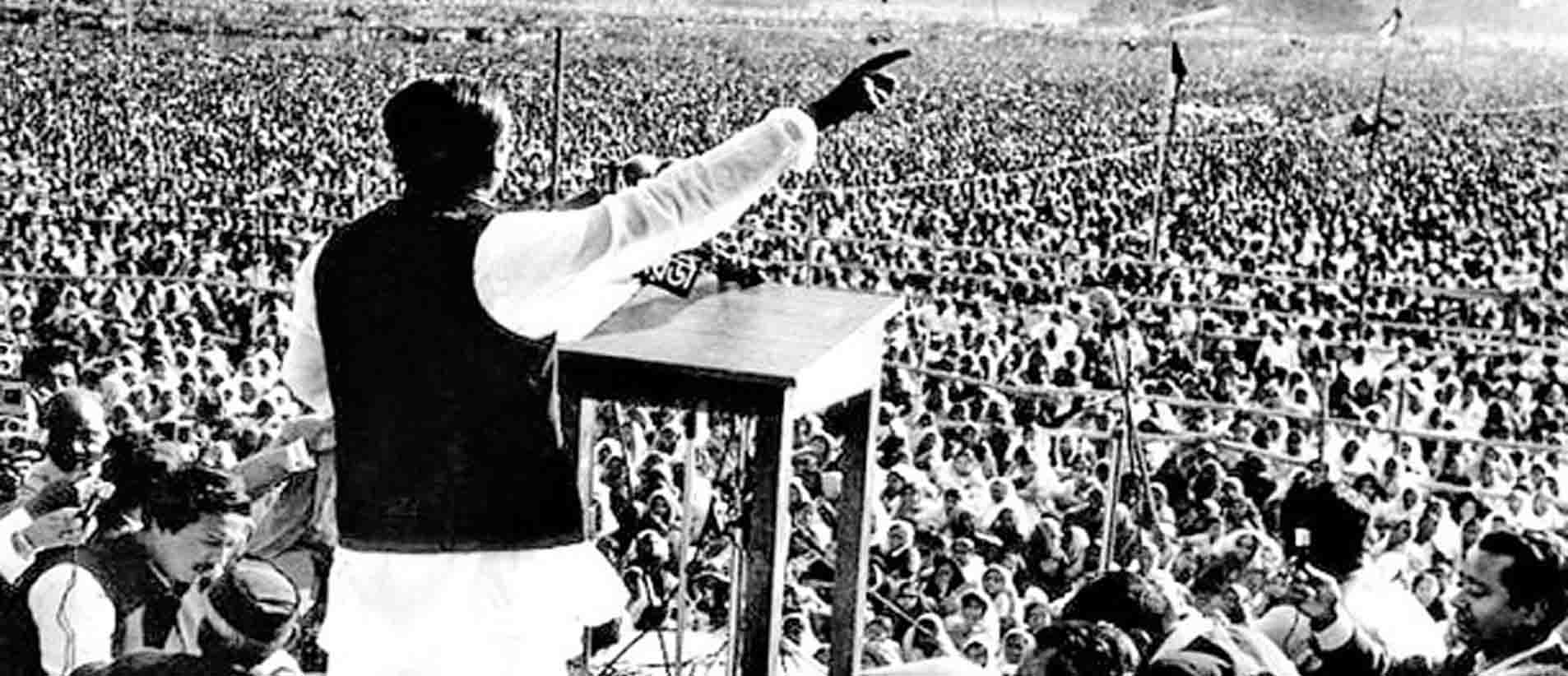 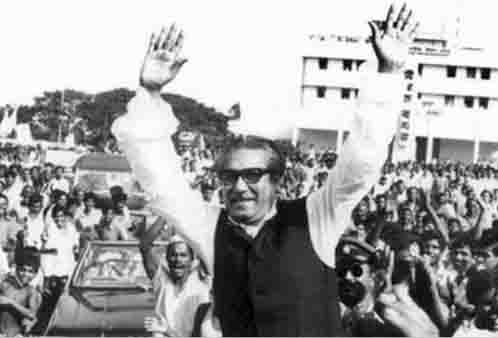 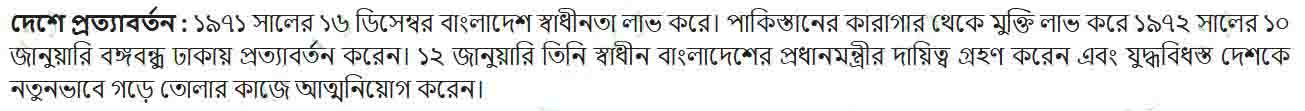 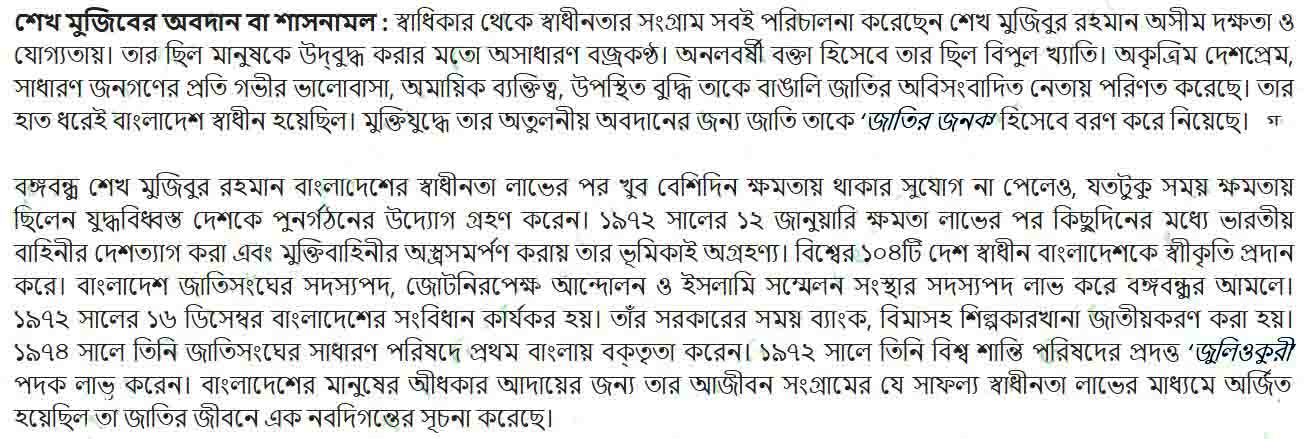 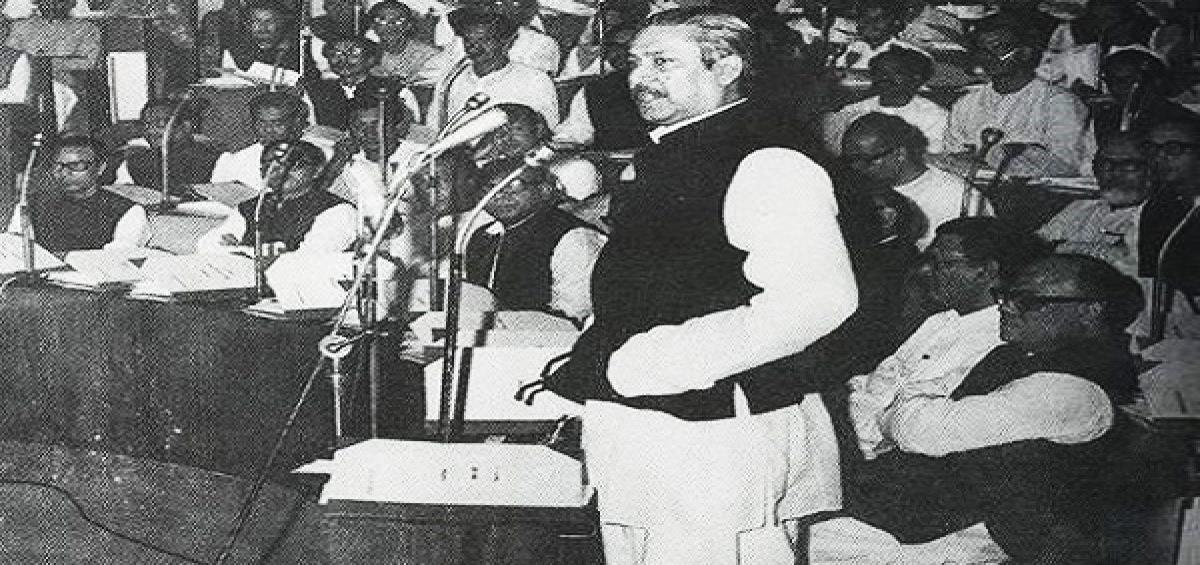 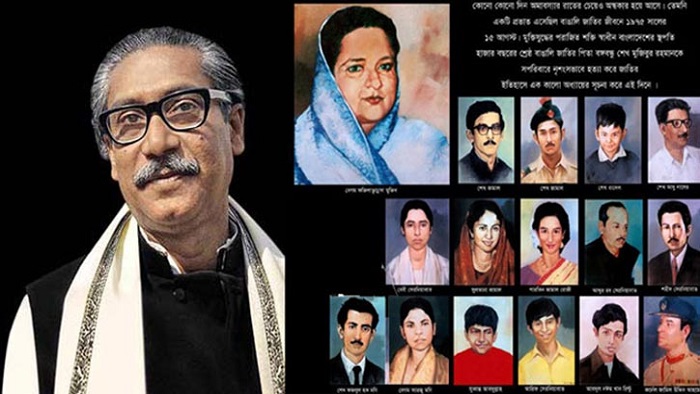 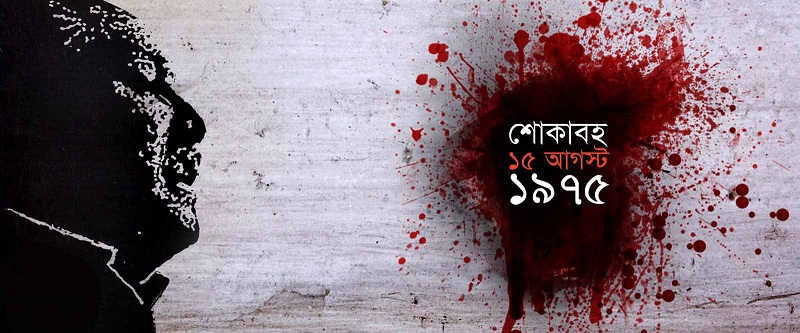 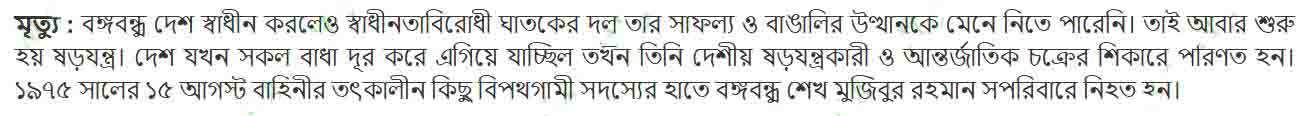 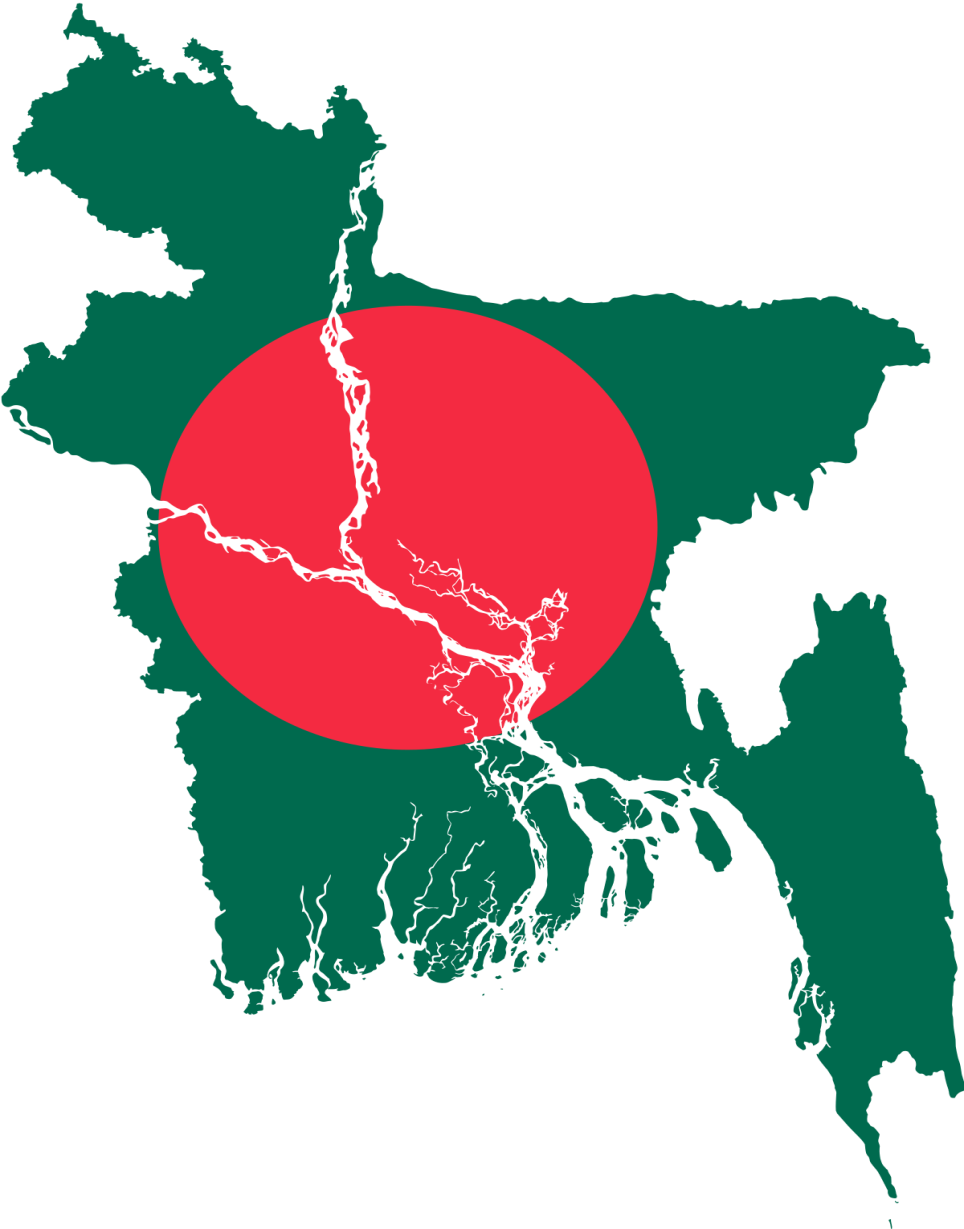 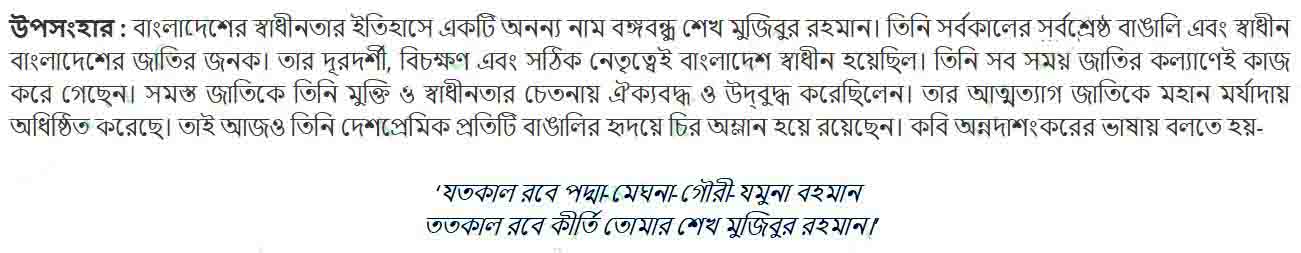 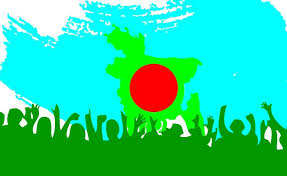 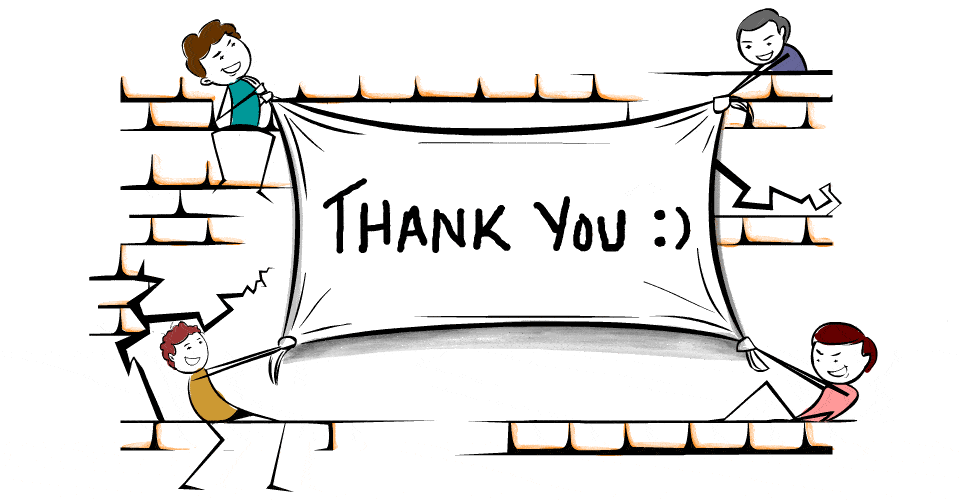